Apparent Weight
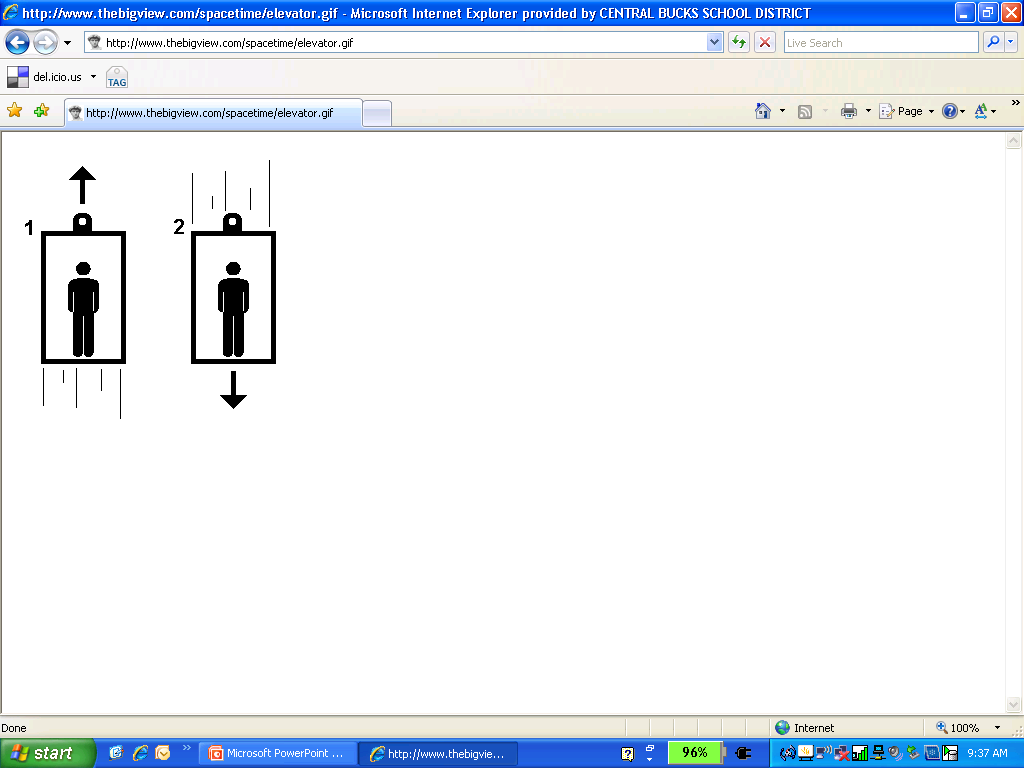 How do you feel when the elevator…
starts an upward trip?
moves upward at a constant velocity?
slows at the end of an upward trip?
starts a downward trip?
moves down at a constant velocity?
slows at the end of a downward trip?
Why do you feel these ways?  What force is changing size?
FBD for riding an elevator:
Which force changes when the elevator accelerates?


		     		        FN



		      		        Fg
Elevator “Lab”
While stationary a spring scale measures a force of 1.96N when a brass cylinder is hanging on the scale.  While riding in an elevator that is starting the trip up (from the first to the third floor) the scale reads 2.01N.  Determine the acceleration of the elevator.
1st Application of the 2nd Law
While riding an elevator, Mr. Slim stands on a scale.  Normally, the scale tells him he weighs 655N, but while the elevator is accelerating the scale reads 715N.  What is the magnitude and direction of the elevator’s acceleration?
How heavy does a 5.00 kg book in your hand feel (how strong an applied force must you exert) while riding in an elevator that is:
Accelerating down at 2.00 m/s/s?
Moving down at a constant 4.00 m/s?
Accelerating up at 2.00 m/s/s? 
Free Falling?
Ex:  Free Body Diagram based 2nd Law Problems
A 300kg elevator is supported by a steel cable.  Determine the tension in the cable when the elevator is:
stationary
accelerating upward at 0.50m/s/s
moving upward at a constant 2.0m/s
slowing down 0.5m/s every second, while still moving upward.
2nd Law Example
A 35 kg child rides in an elevator.  How heavy does the child feel (what is the normal force acting on the child) when the elevator is:
accelerating upward at 3.5 m/s/s?
moving upward at a constant 7.0 m/s?
accelerating downward at 3.5 m/s/s?
sitting still?